Figure 1
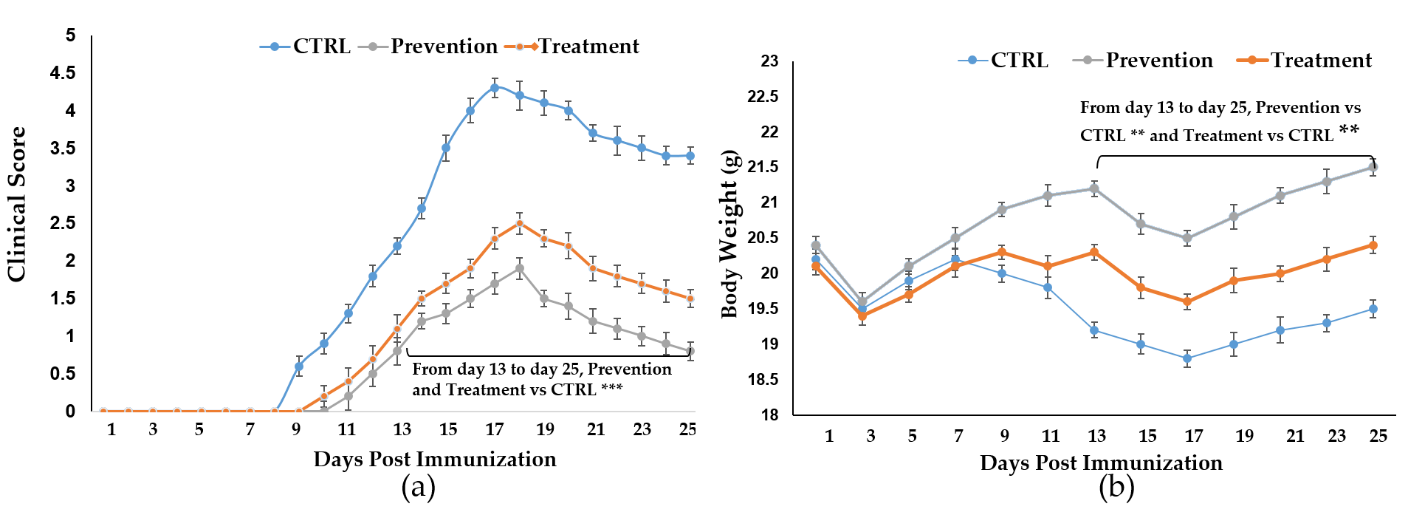 Treatment
Prevention
Figure 2
CTRL
(a)
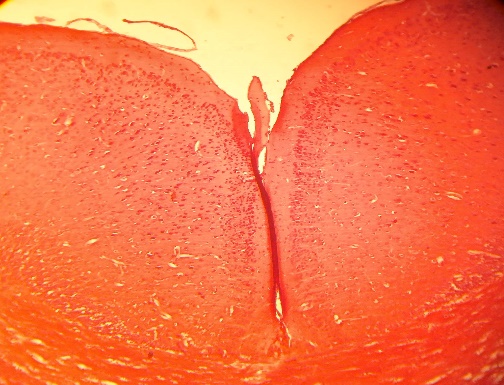 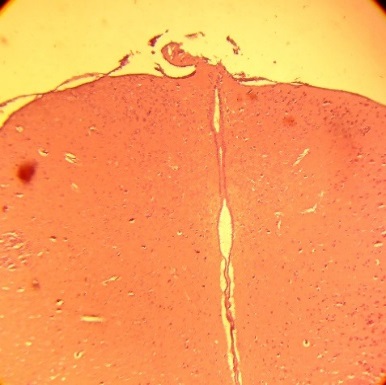 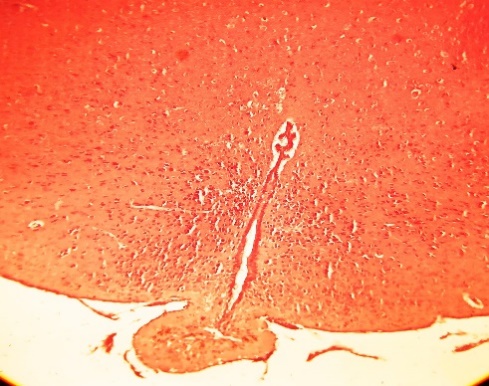 (b)
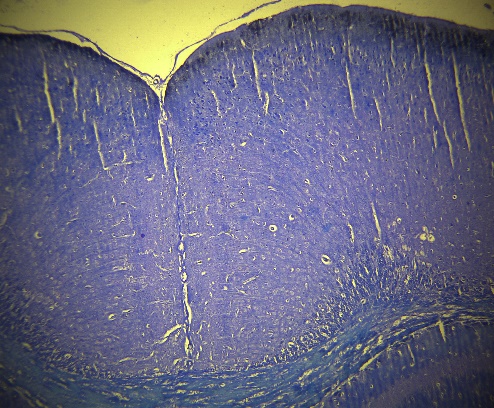 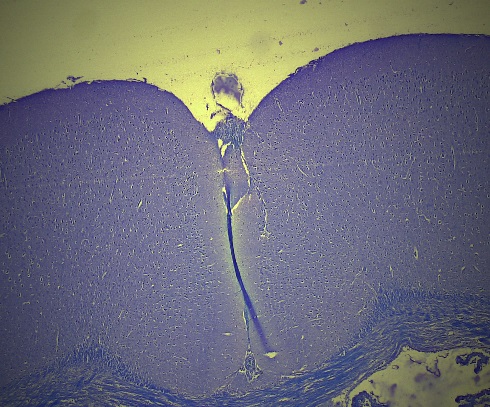 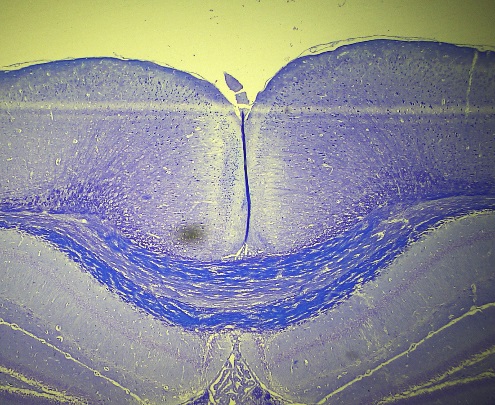 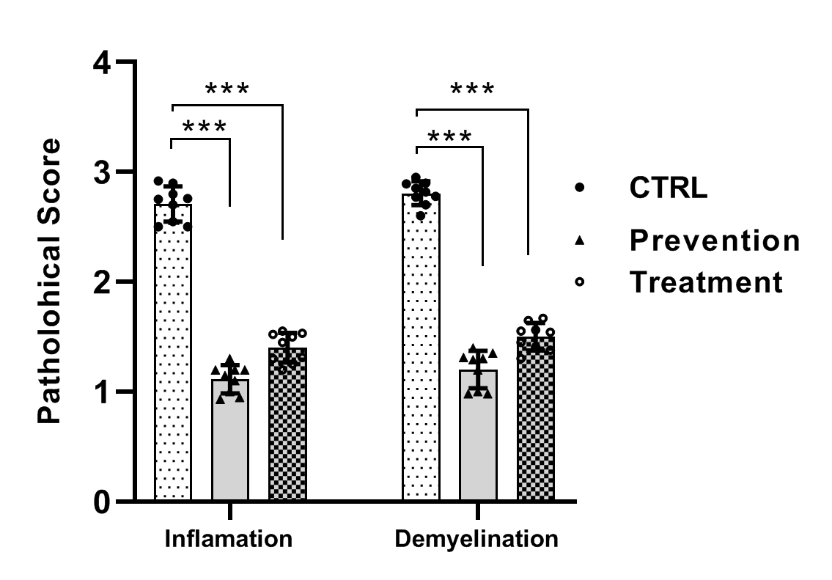 (c)
Figure 3
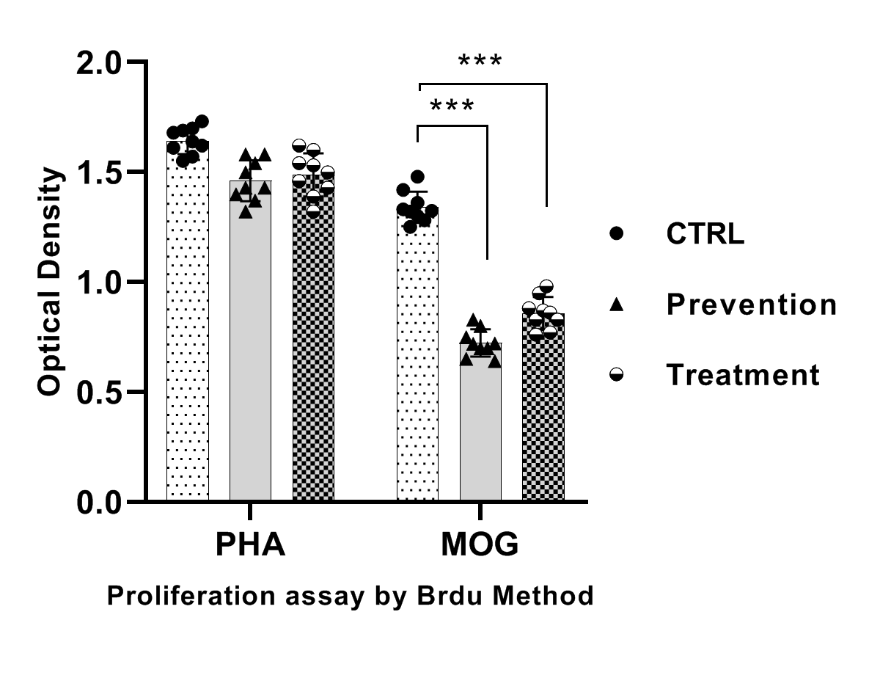 Figure 4
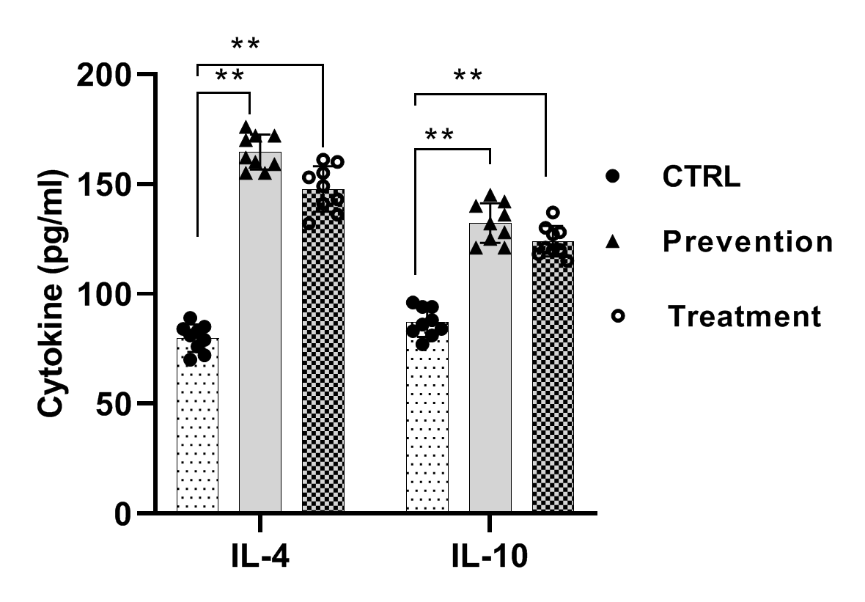 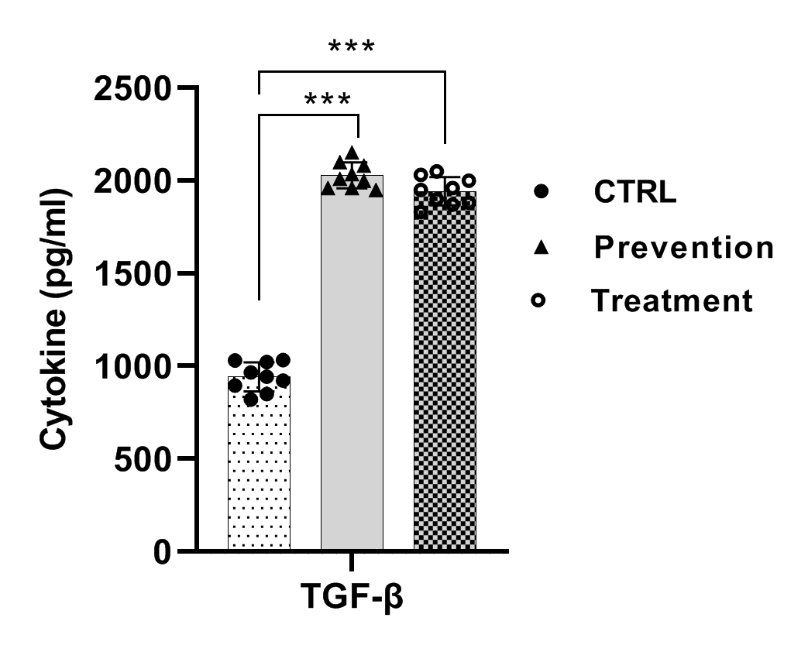 (a)
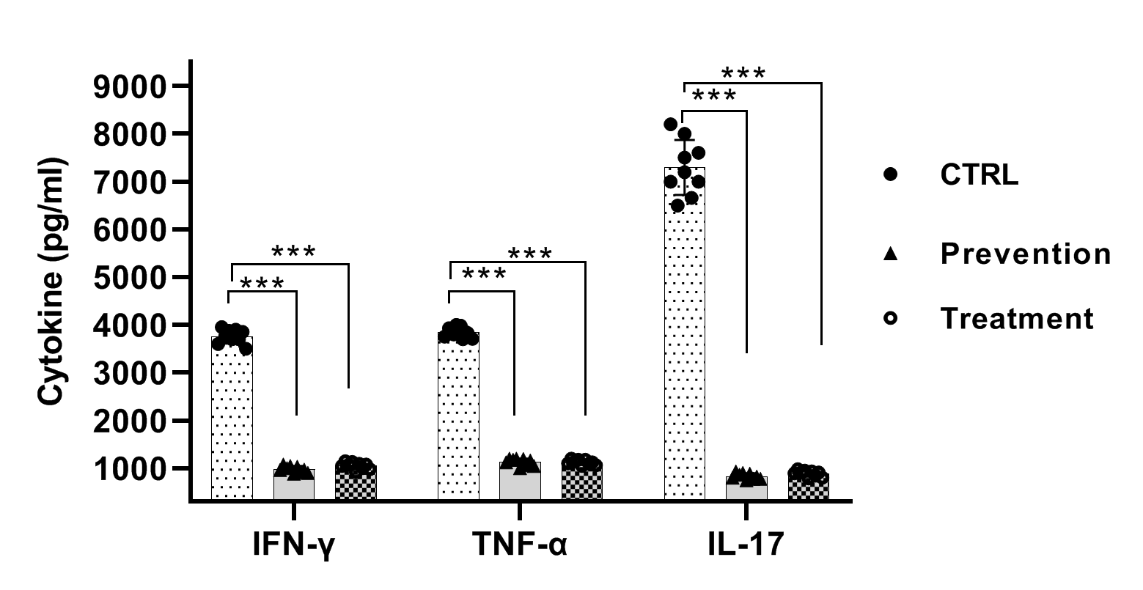 (b)
Figure 5
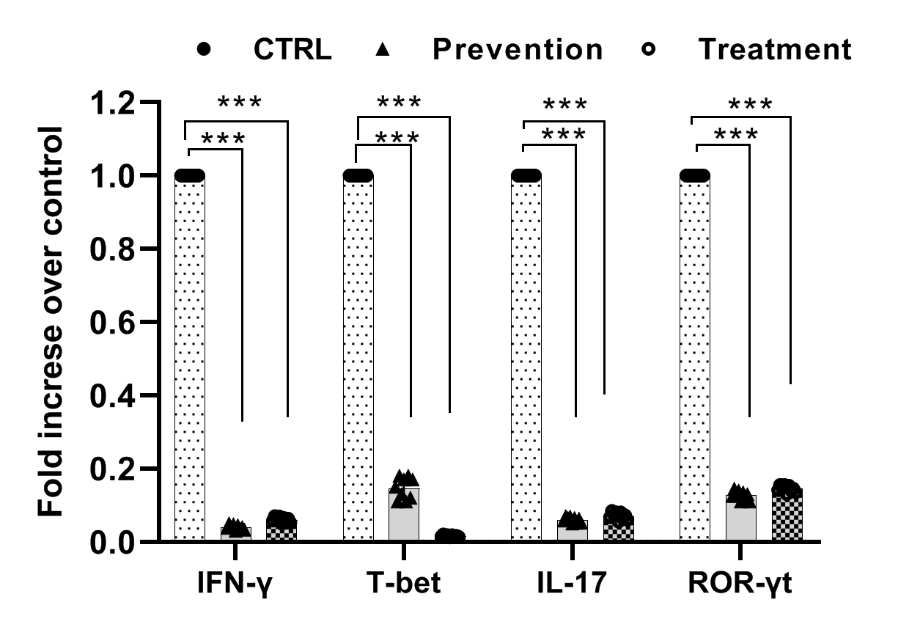 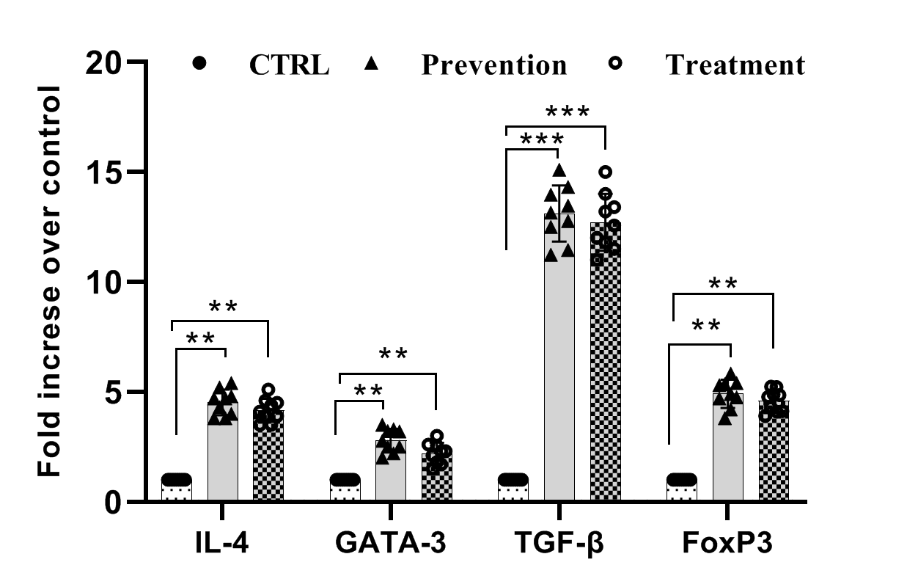 (a)
(b)
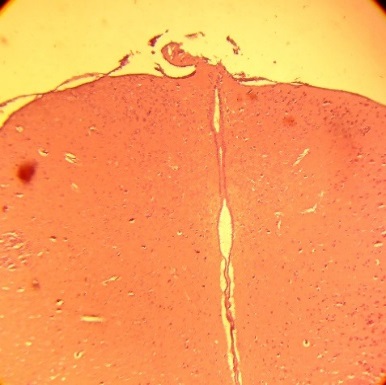 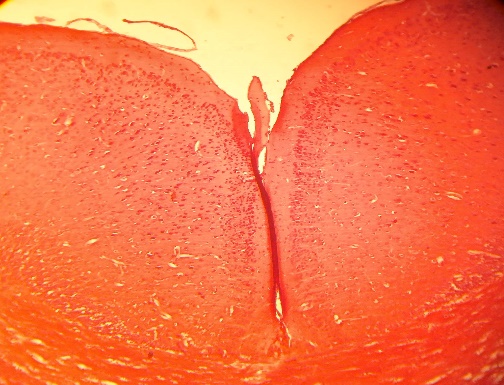 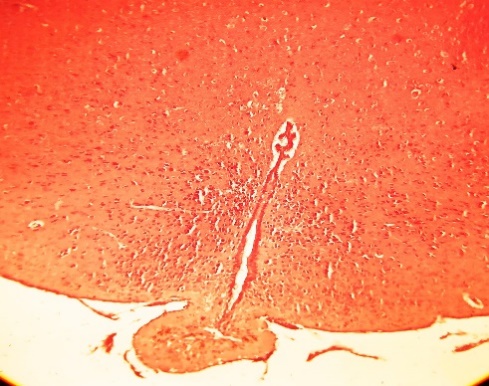 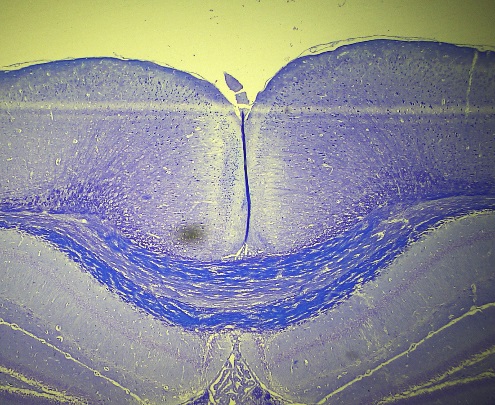 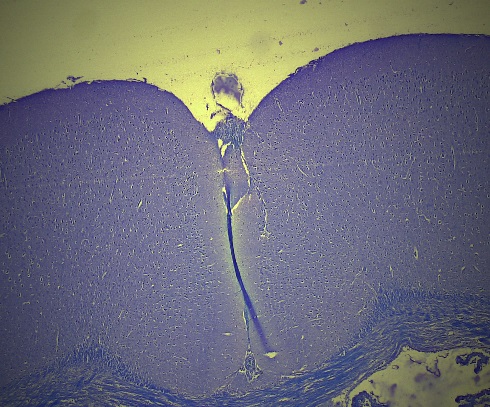 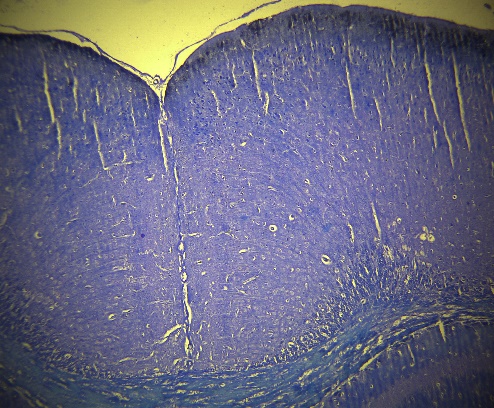 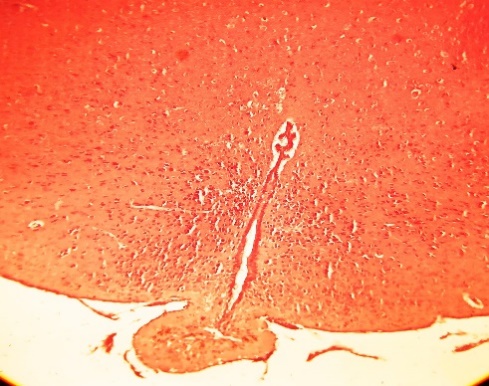 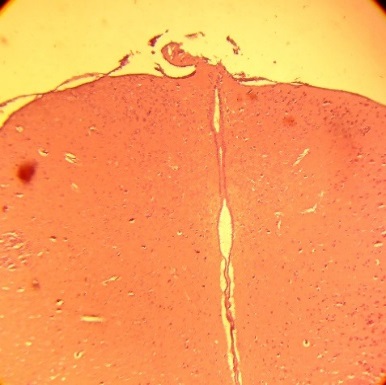 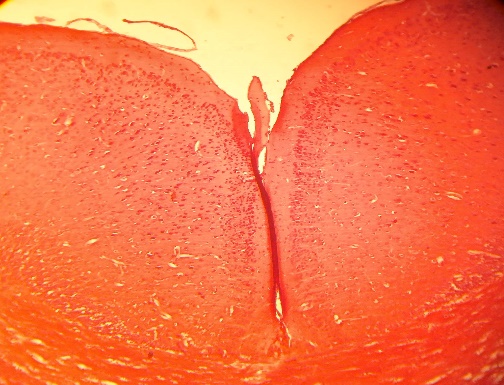 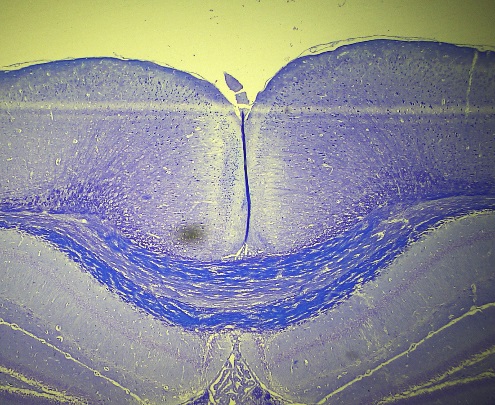 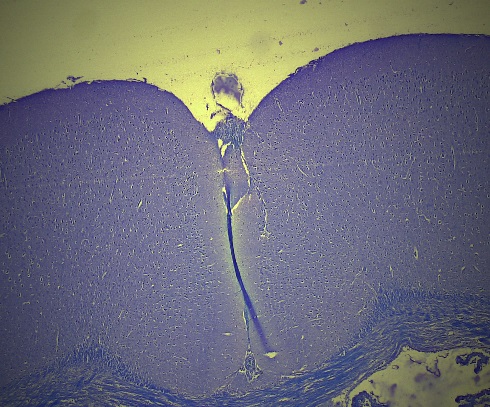 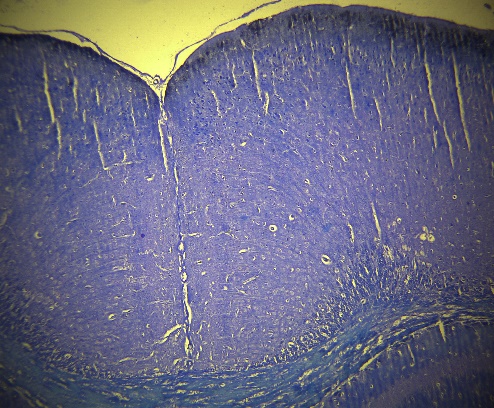